Жеңіс күні
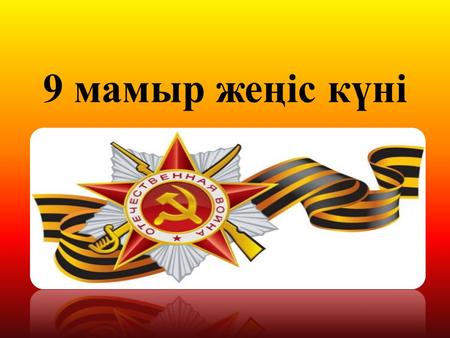 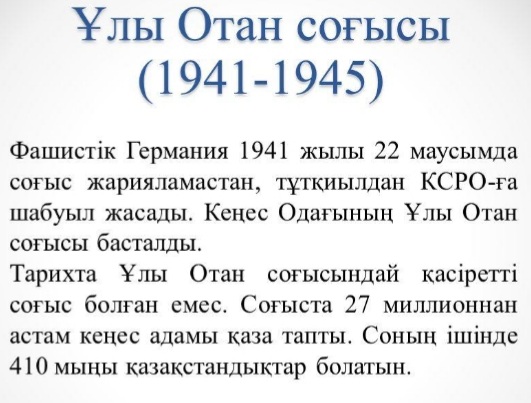 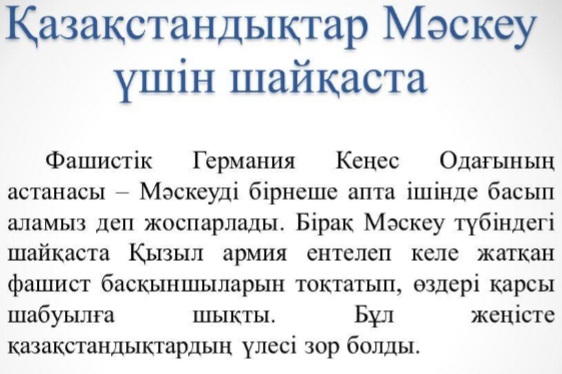 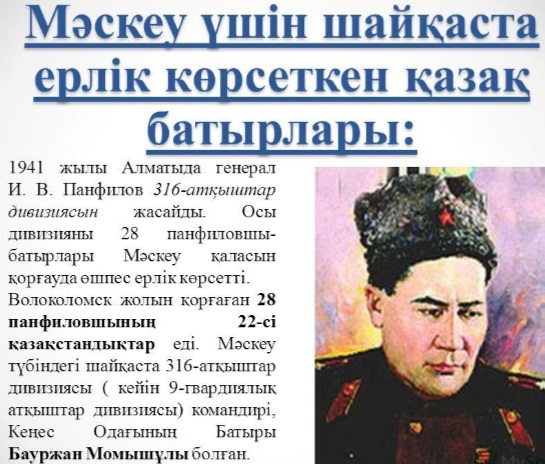 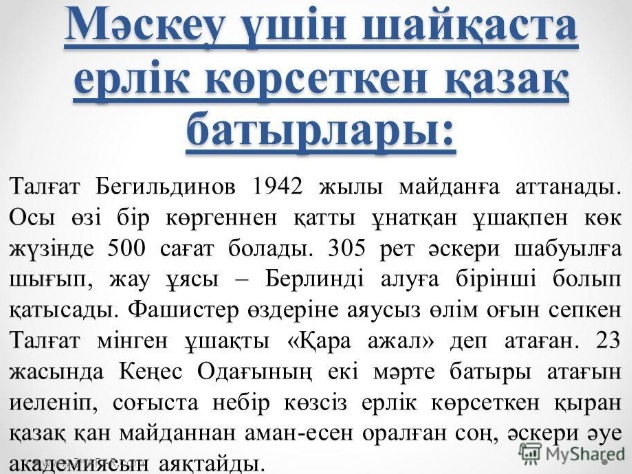 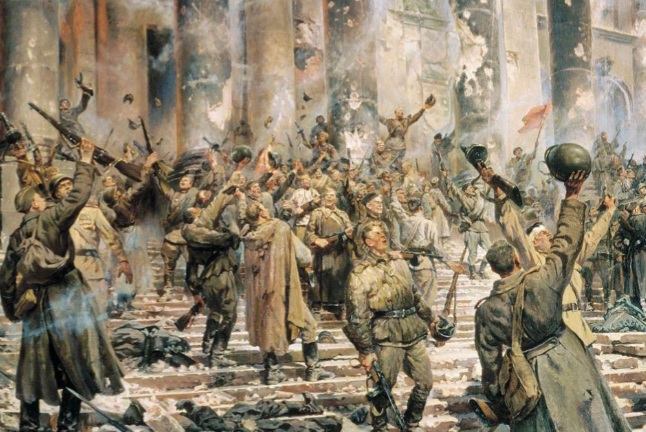 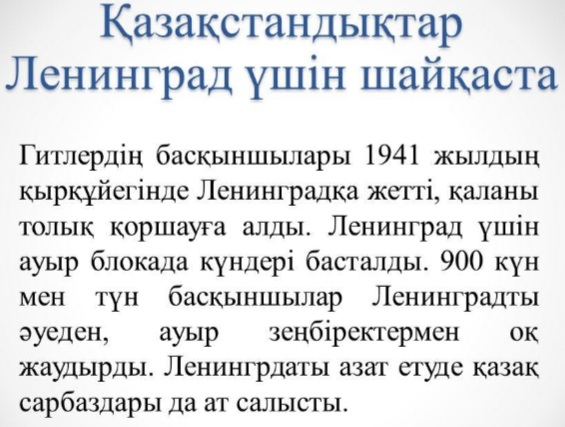 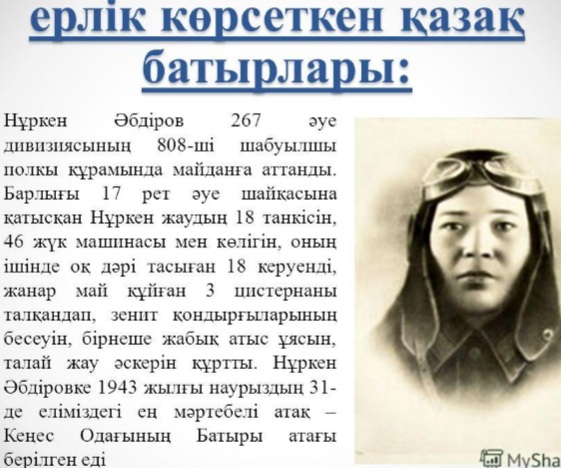 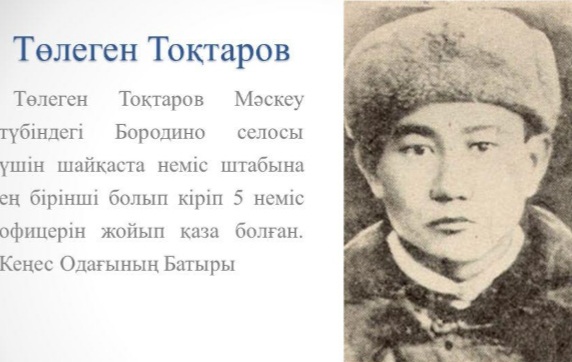 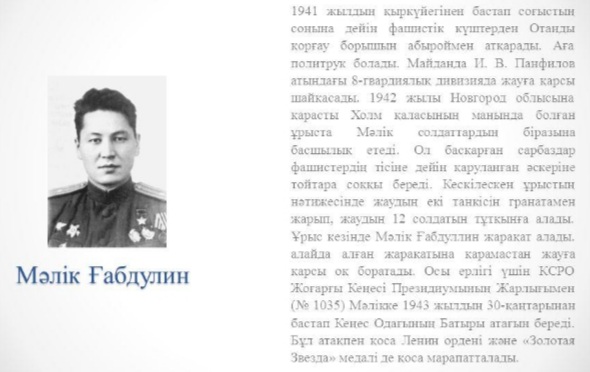 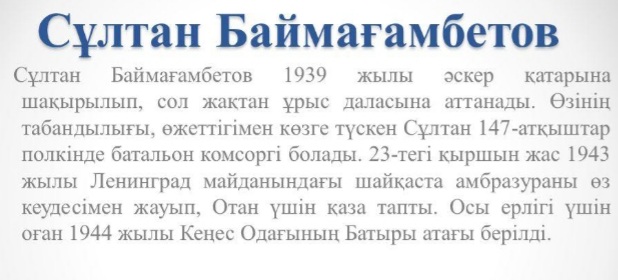 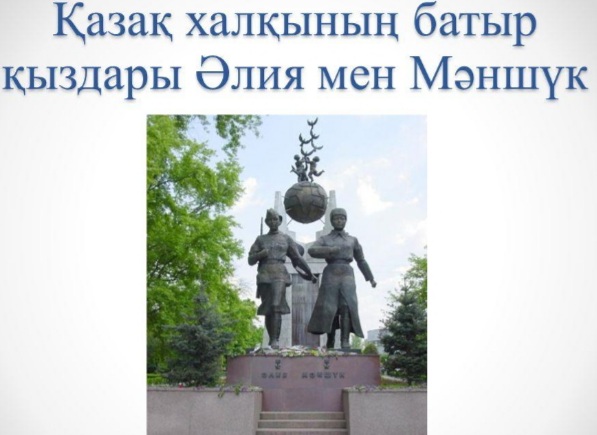 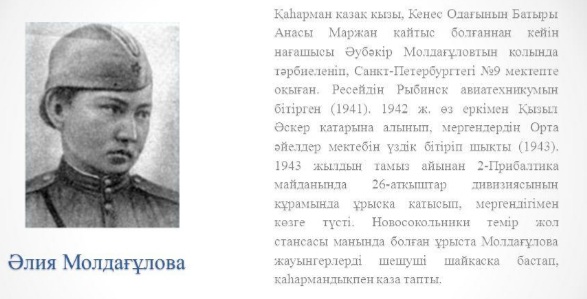 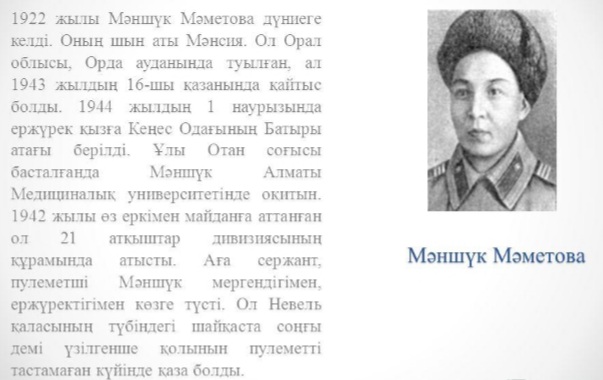 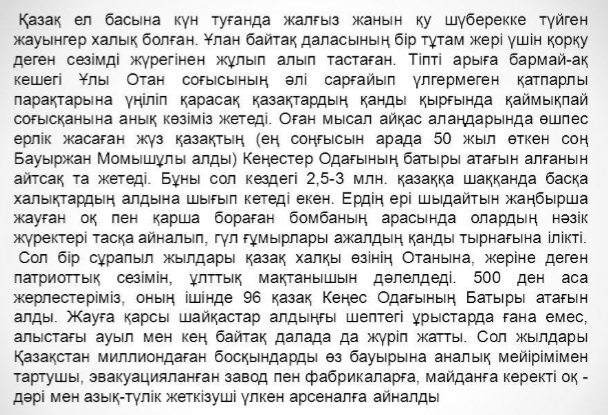 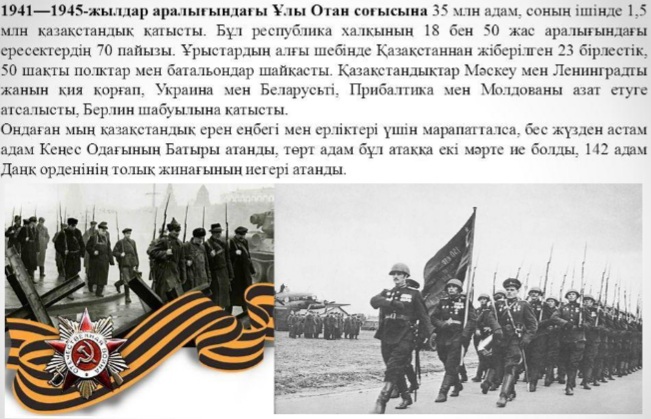 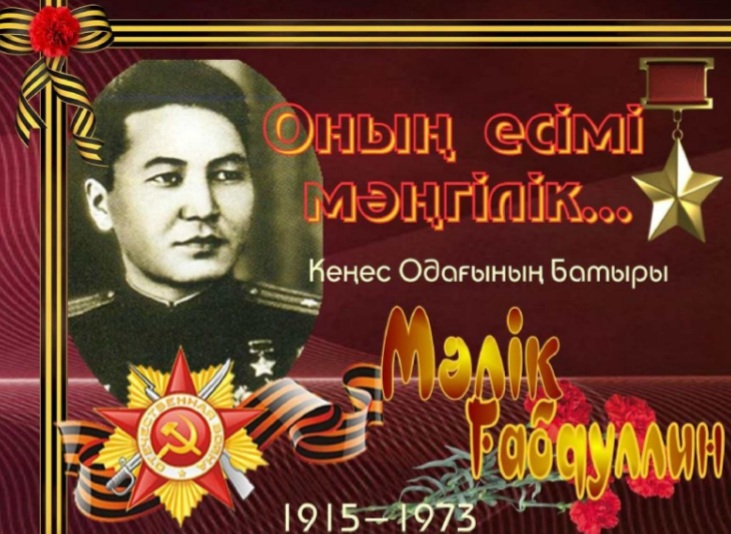 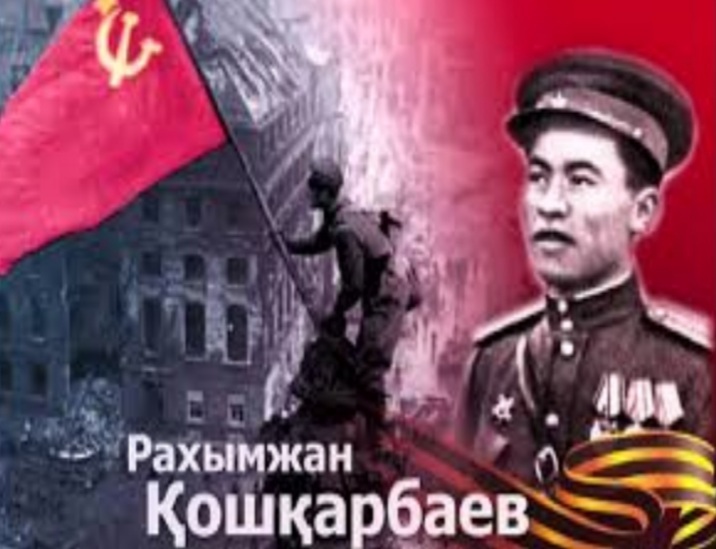 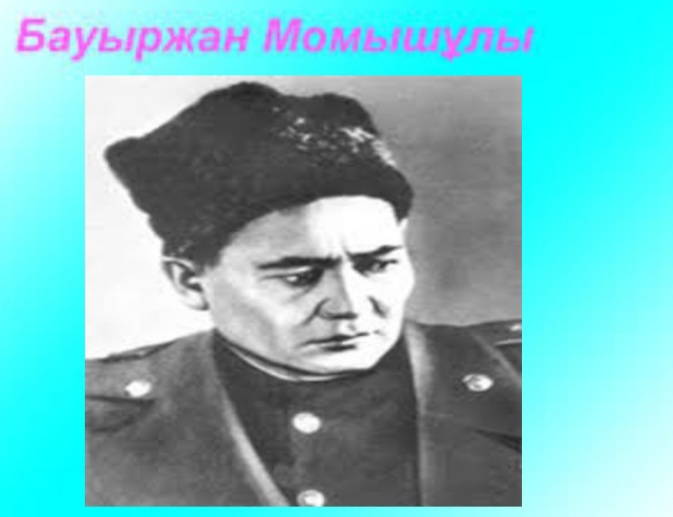 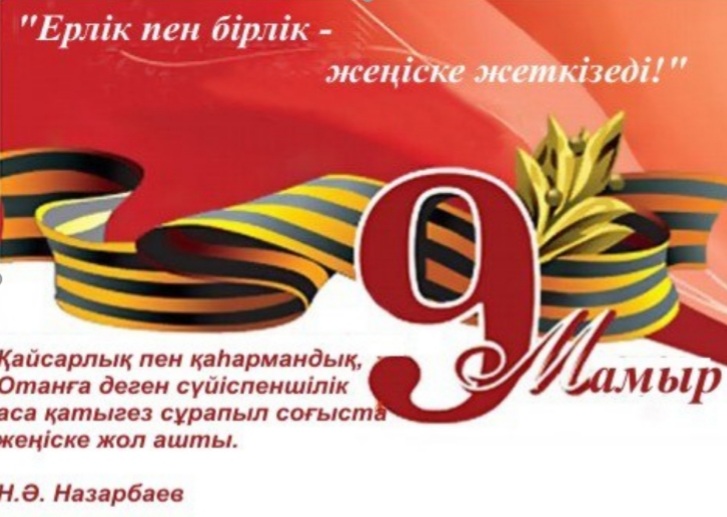 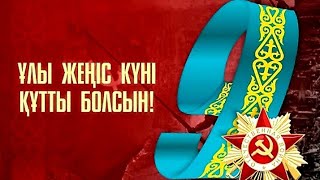